Accelerated Director Development Scheme (ADDS)
Cohort 7 Nomination Guide For Line Managers & Candidates
Sept 2023
Introduction
ADDS Leadership Development Timeline
Nomination Process
Next Steps (Steps 1 & 2)
From Nomination to ADC (Steps 3 – 6)
Feedback (Step 7)
Line Manager’s Guide 
Line Managers Guide to supporting your candidate
Executive Director Success Profile
Post submission  - next steps
Final Steps
Candidate’s Guide
Candidate Information
Take Your Career to the Next Level
Next Steps
Pre Assessment  – What you need to do
Introduction
The Accelerated Director Development Scheme (ADDS) is a unique partnership between health and care organisations across Hertfordshire and west Essex ICS, designed to identify develop and accelerate the careers of our talented future leaders.
 The scheme seeks to support equity of opportunity and diversity within the participants. The programme itself provides a bespoke leadership development opportunity that prepares you for that senior system leadership including executive director roles within 9 – 24 months.
Is ADDS for you?   
Investing in the right learning and development can have a transformational effect on you and your career. 
ADDS is for you if you are an aspirant director working one below board level typically Band 8c and above or equivalent, across health and  care.
And have the following 
•	Ambition and motivation to commit to your leadership development and career progression.
•	Will undertake every stage of the programme
•	Will seize the opportunities ADDS has to offer
ADDS Leadership Development Programme Timeline
Cohort 6 Launch Event
26th March 2024
Assessment and Development Centre
27th February 2024
ADDS Talent Forum
1st Residential
Module 1
15-16th May 2024
2nd Residential Module 2
9-10th July 2024
Board Masterclass
16th January 2025
Needs Led Masterclass Residential
15-16th October 2024
Impact Group 2
10th September 2024
(virtual)
Impact Group 3
5th December 2024
(virtual)
Impact Group 1
6th June 2024
(virtual)
ADDS Talent Forum
Continuous participation evaluation and review
Executive Coaching (four sessions)
CEO Mentoring
Cohort 6 Celebration Event
26th March 2025
Nomination Process
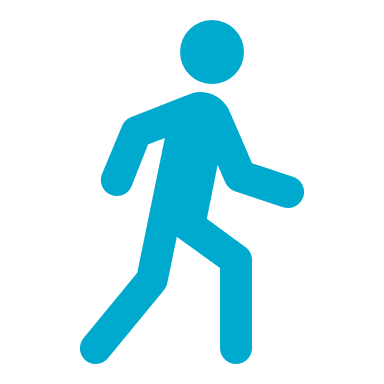 Nomination process opens: 1st November 2023 
Final submission to ADDS:  8th December 2023
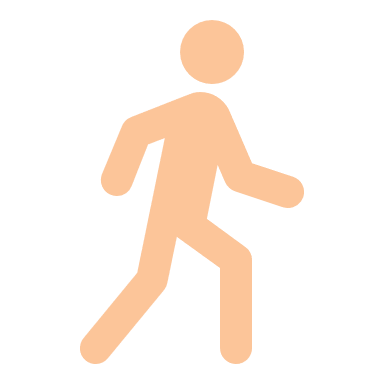 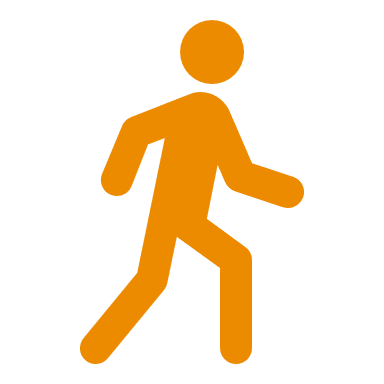 Step 8
 
Leadership Development
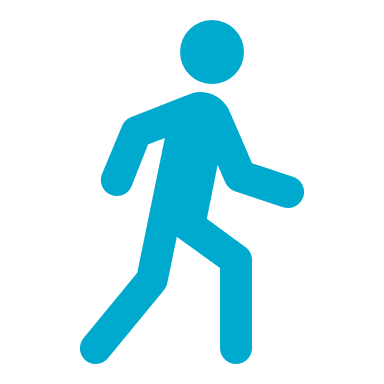 Step 7
 
Feedback
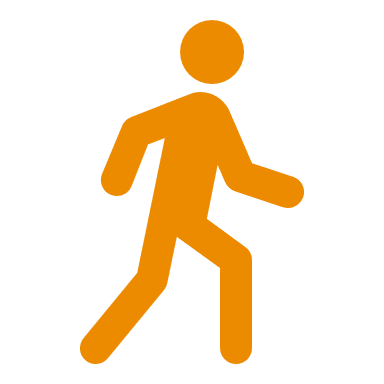 Step 6

Assessment Centre
Step 5
 
Pre-Assessment 
Commences
Programme launch
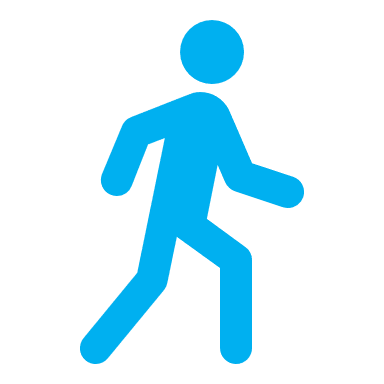 Step 4 

Workforce Leads Collective Review
Individual candidate 1 to 1 feedback and career planning
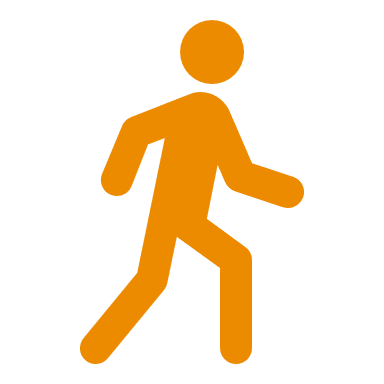 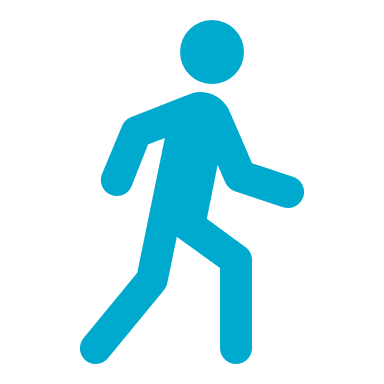 Step 3


Complete Nomination
Assessment and development  centre
Step 2

Local Talent Mapping Process
Complete online personality questionnaire
& HLM 360
Step 1

Career  Conversations
Invitation to undertake  assessment & development centre
Complete and return all nomination forms to Workforce Lead
Exec team identifies nominations and CEO sponsorship for ADDS
26th March 2024
Career conversations with line manager
27th February 2024
Cranfield Management Centre
w/c 18th December 2023
8th December 2023
Next Steps (Steps 1 & 2)
Next steps
(steps 1 
& 2)
You will  be informed of the outcome of your assessment within 48 hours
From Nomination to the Assessment and Development Centre (ADC) (Steps 3 – 6)
If nominated for ADDS at step 2 complete and submit your nomination forms as per step 3.
Following the HRD review in Step 4, you will be invited to undertake the ADDS pre-assessment activities and ADC  as set out in Steps 5 & 6
To support you to be at your best during the centre, your lead assessor will provide you with feedback in between the activities to help you prepare for the next one
Feedback (Step 7)
You will receive in-depth feedback and a career conversation with you lead assessor within one month of the assessment and development centre. Regardless of your outcome, you will have a recommended individual development pathway as a result of participating in the Assessment and Development Centre.
8
Line Manager Guide
Line Managers Guide to supporting your candidate
You are asked to complete Line Manager Assessment Form D to be return to your workforce lead by 8th December 2023

Your assessment is an important part of the overall assessment process and is intended to help your candidate prepare for the assessment and development centre (ADC). 

The information you provide won’t be formally scored but used as part of the assessment process: 
By the lead assessor to help them prepare for and individualise your candidate’s interview during the assessment and development centre.
Referred to during the calibration process when decisions are made on their readiness for ADDS. 

By this stage, you and your candidate should have had a career conversation that covered the areas set out below. If not, it may be helpful to discuss the following points with your candidate, before you complete your assessment:

Their aspirations and what they are looking for in the future
Their strengths  
Their development areas  
Their readiness for a senior system leader/exec director role
How ADDS meets their individual development needs
Your support is vital for your candidate’s assessment and development. With your guidance, they will better understand their strengths and areas for development.

Many partner organisations already have excellent talent management processes and some activities set out in the ADDS assessment may have already been completed within your organisation. Unless it helps your candidate, you do not need to repeat these activities.

Before completing your line manager assessment, ensure you have read;


The NHS Executive Director Success Profile





This is very important and will help you to complete your assessment and ensure you can guide your candidate through the programme.
The Executive Director Success Profile
The Executive Director Success Profile underpins the ADDS assessment and development process and will help you determine further whether your candidate has the potential and aspiration to be a senior system leader/exec director  within the next 9-24 months.  

You will not be required to provide evidence that they meet the whole of the Success Profile,  but to evidence the criteria set out in your assessment Form D.

Before completing your assessment, we encourage you to:
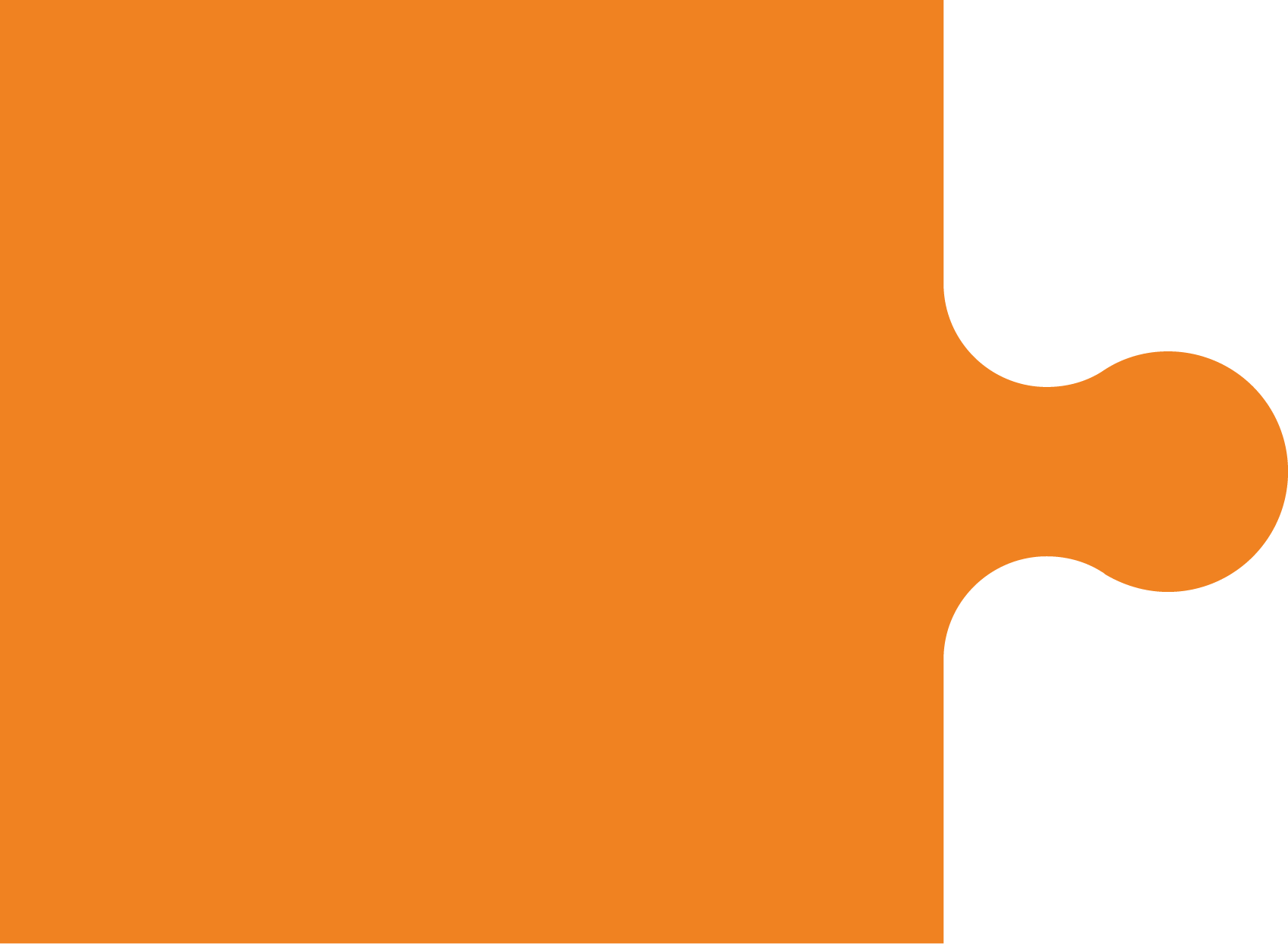 Review the Executive Director Success Profile on which the assessment and development process is based
Prepare your evidence against  the assessment criteria set out in Form D
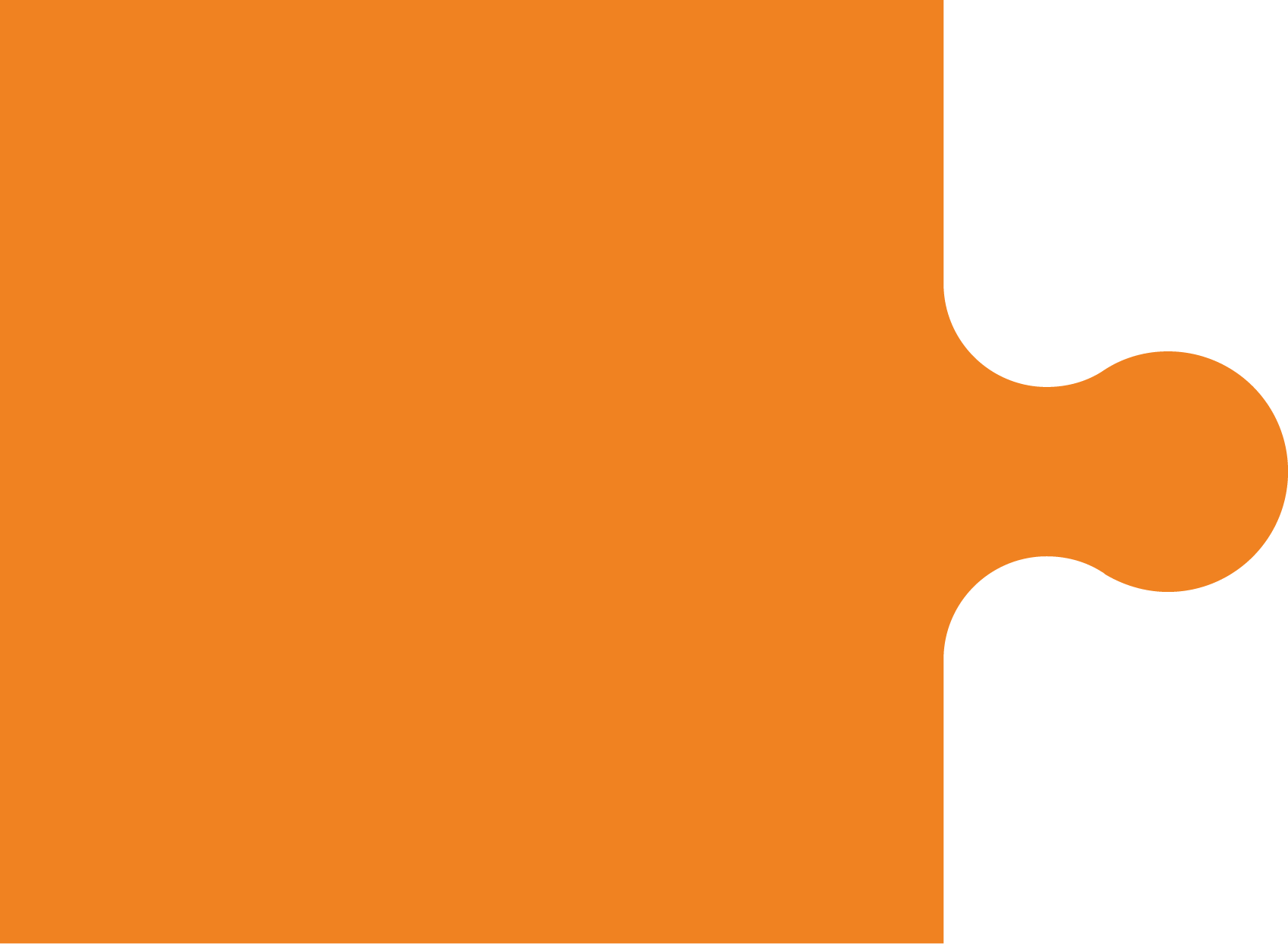 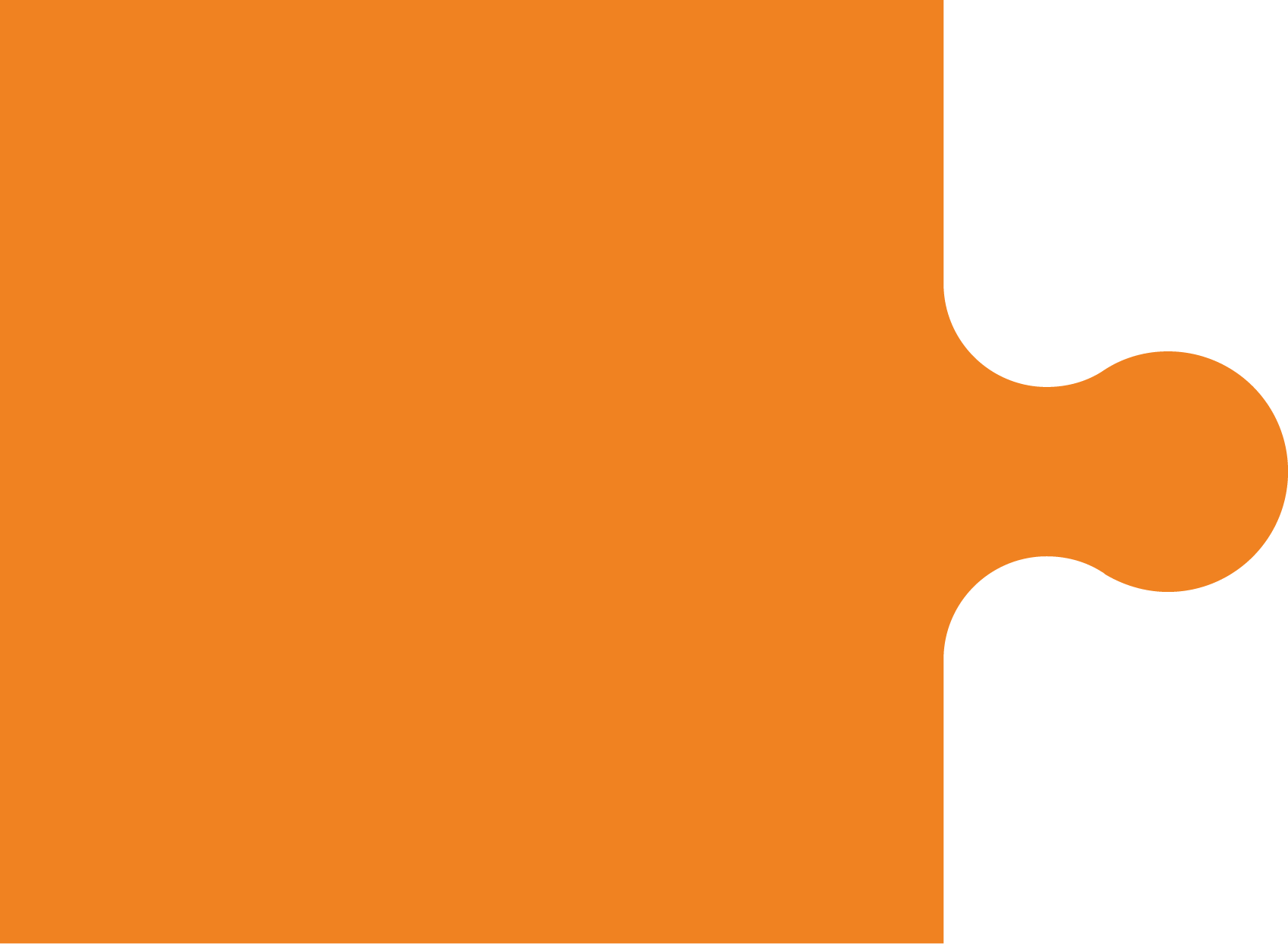 Arrange a further conversation with your candidate to discuss their evidence and readiness  for ADDS.  The time spent in doing so will help your candidate prepare for and helps  be at their best during their assessment and development process
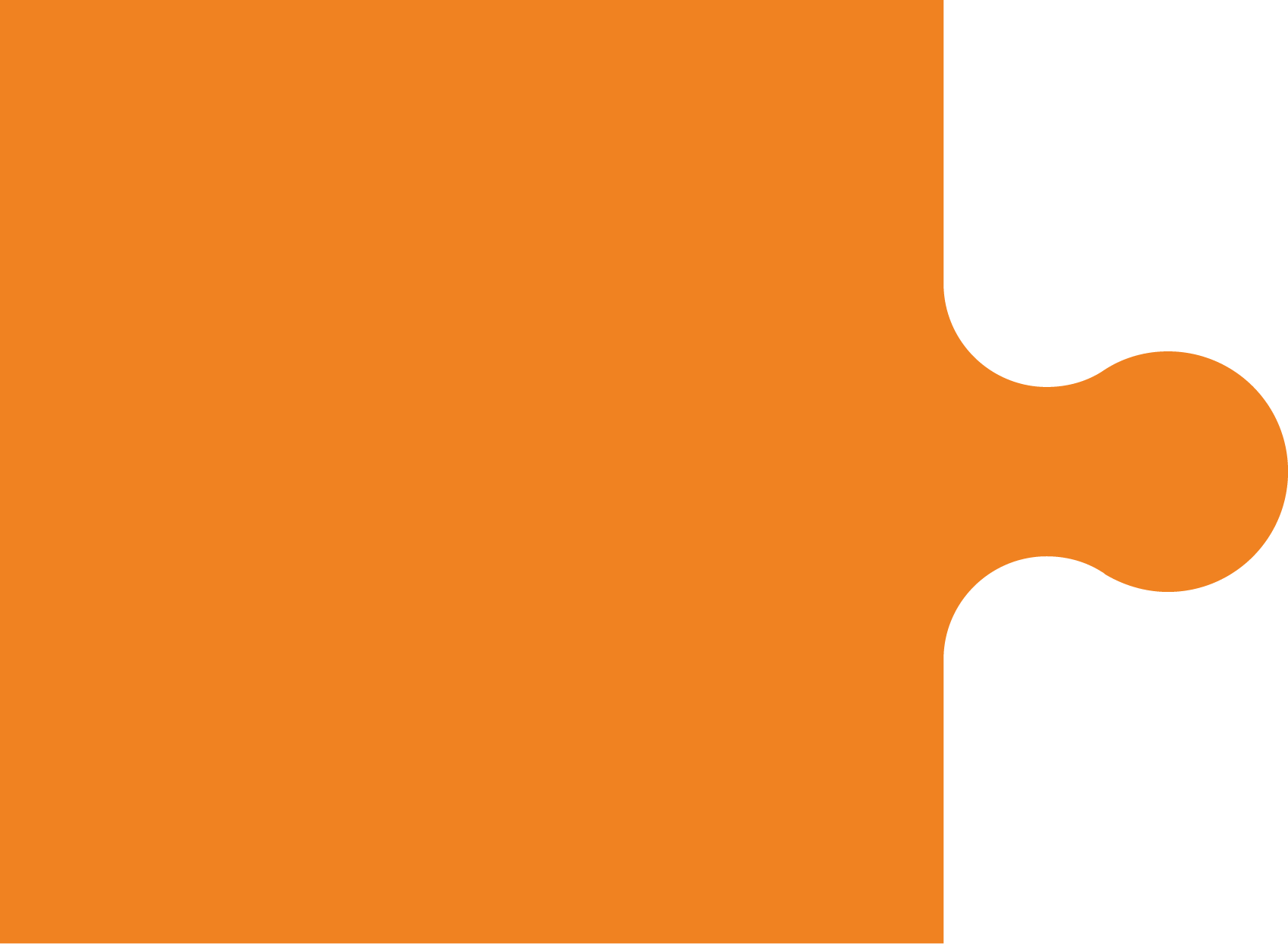 Submit your assessment Form D to your Workforce Lead by 8th December 2023
Post Submission- Next Steps
Final Steps
Candidate – Next Steps

Complete an online personality questionnaire 
Completion of their HLM 360 Feedback
Candidate support offer to prepare well for the assessment and development centre
The ADDS Project Team will then:
 
Invite your candidate to undertake the assessment and development centre on   27th February 2024
Provide instructions and guidance on completion of the pre-assessment centre activities set out below 
Enable your candidate to access the support offer to help them prepare for the assessment process.
If you have any questions about the application or assessment process, Sharon and Beverley from ADDS are available to help and can be contacted via:  
adds.enh-tr@nhs.net
Candidate Guide
ADDS Benefits
ADDS Commitments
Intense, high impact leadership development that goes beyond knowledge and skills 
Participation in wider debates, learn from others and benefit from intellectually stimulating real-world insights 
Real experiences to advance your skills and build confidence 
Accelerate the achievement of your professional ambitions
Individual mentoring and input with partner CEOs & Senior System Leaders
Expanded professional networks and career lasting relationships
Ongoing alumni development and networking
Candidate Information
•	Commitment to your development and career progression
•	Accessing all development and career progression opportunities
•	Contributing to and engaging in the full range of scheme events   
•	Participating in scheme review and evaluation processes
ADDS nomination and support
Your ADDS nomination process starts off with a local career conversation, followed by talent mapping process undertaken by your executive team and a decision on your nomination for ADDS. 
Once nominated, you will undertake an Assessment and Development Centre (ADC) to identify your readiness for a senior system leader/exec director role within 9-24 months and therefore an invitation to join the next ADDS cohort. We aim to ensure all candidates are fully prepared. You are not in competition with others for a place on ADDS and we aim to ensure you have a positive experience of the assessment and development process by using the following approach:
Support from within your own organisation to prepare well 
Support through a series of planned group webinars and a briefing  with fellow candidates to prepare well for the ADC experience
During the ADC, your assessors will provide you with 1 on 1 real time coaching throughout the ADC
Following the ADC, you will receive 1 on 1 in-depth feedback and career coaching from your lead assessor
You will come away with an agreed individualised development pathway regardless of your ADC outcome
Candidates identified as ready for ADDS will be invited to participate in the next cohort
Next Steps
The  nomination documents
In total, you and your Line Manager will complete five documents for your application. 

	Form A – Nomination Form   

	Form B – Candidate Self Assessment Form  

	Form C – Equal Opportunities Form

	Form D – Line Manager Assessment Form

	Candidate photo and personal profile (circa 200 words)
Read the Executive Director success profile, evidence your skills and fill out your self-assessment form to show us who you really are. (see page 10)
What you need to do
No one knows you better than you. It’s why we ask all our candidates to complete a  Form B - Candidate Self-Assessment  to lay out your experiences, aspirations, strengths and what you want to develop during the programme.
Your information will help us to create your personalised pathway for the programme. 
Your self-assessment form will be used during your interview to determine your readiness for ADDS. It will not be formally scored.
Once you have discussed your nomination application with your Line Manager, you’re ready to go.
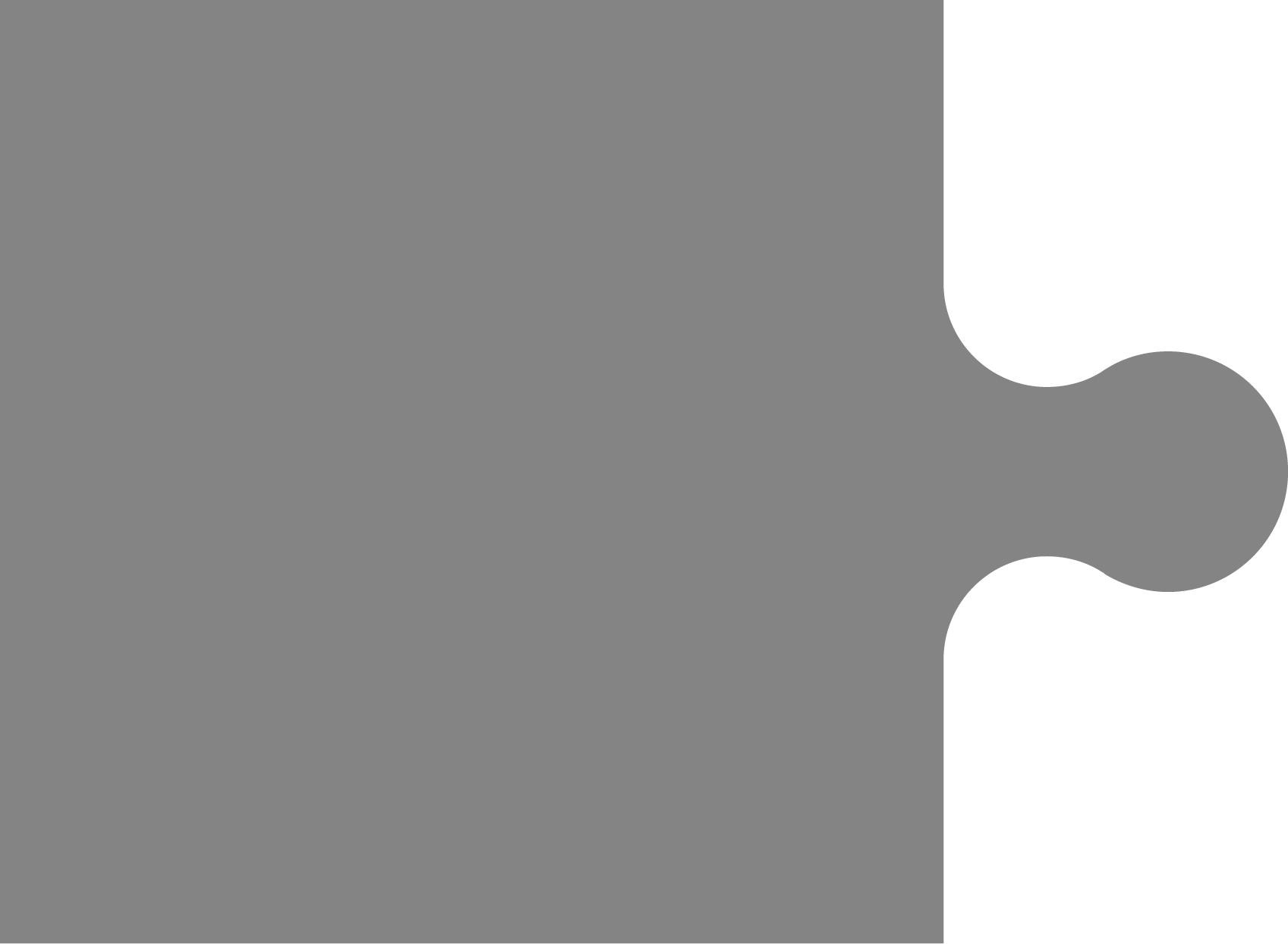 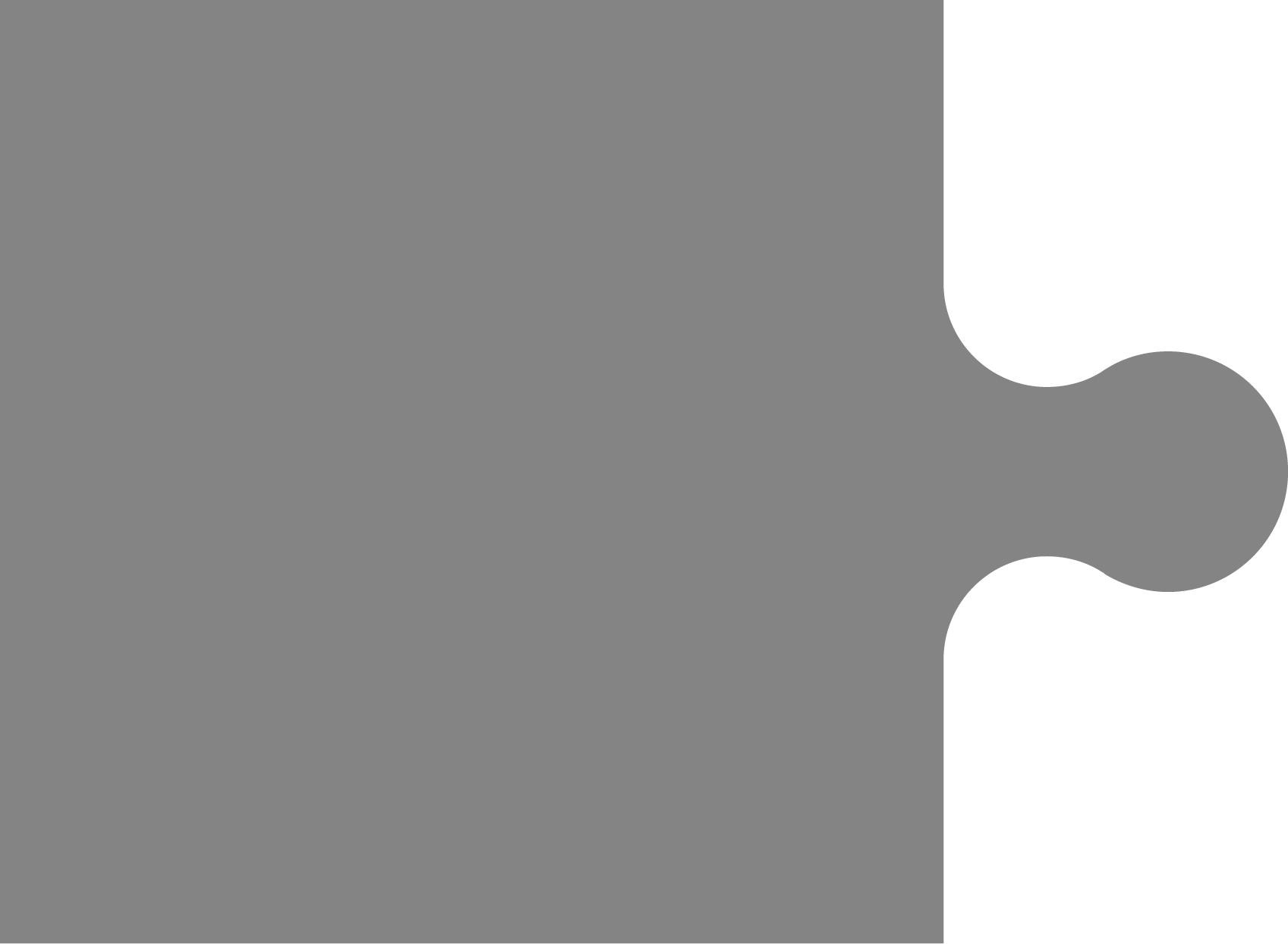 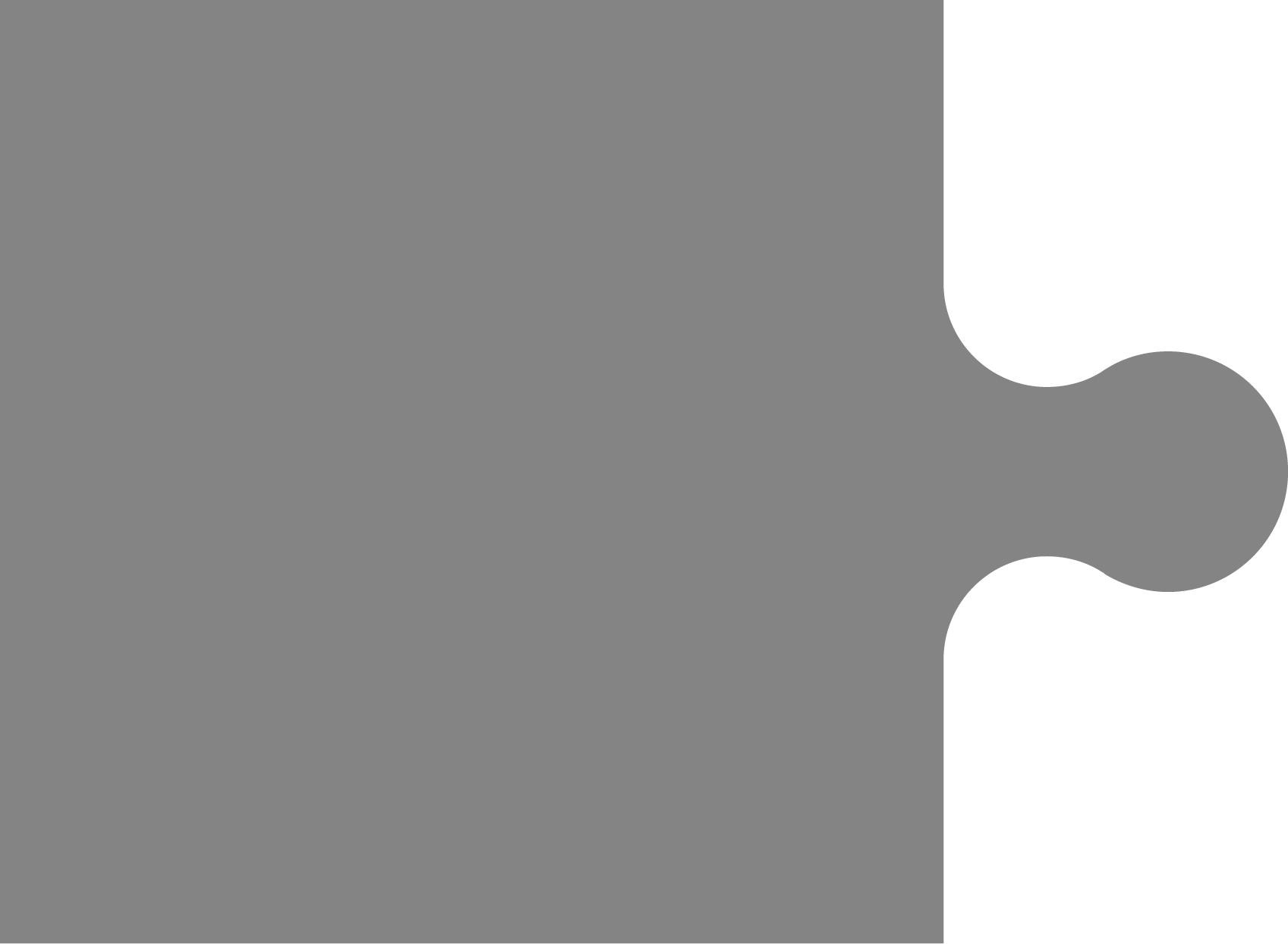 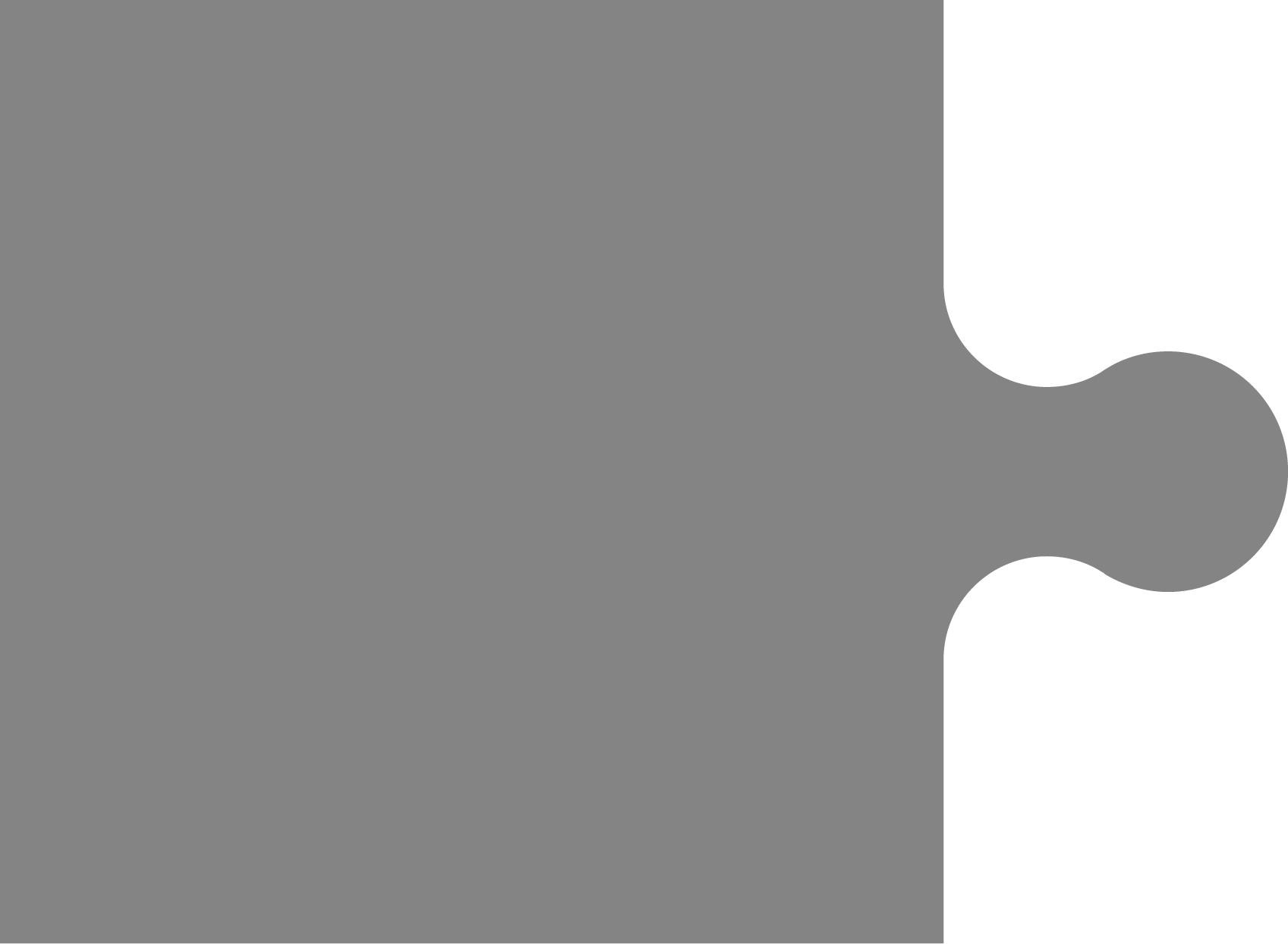 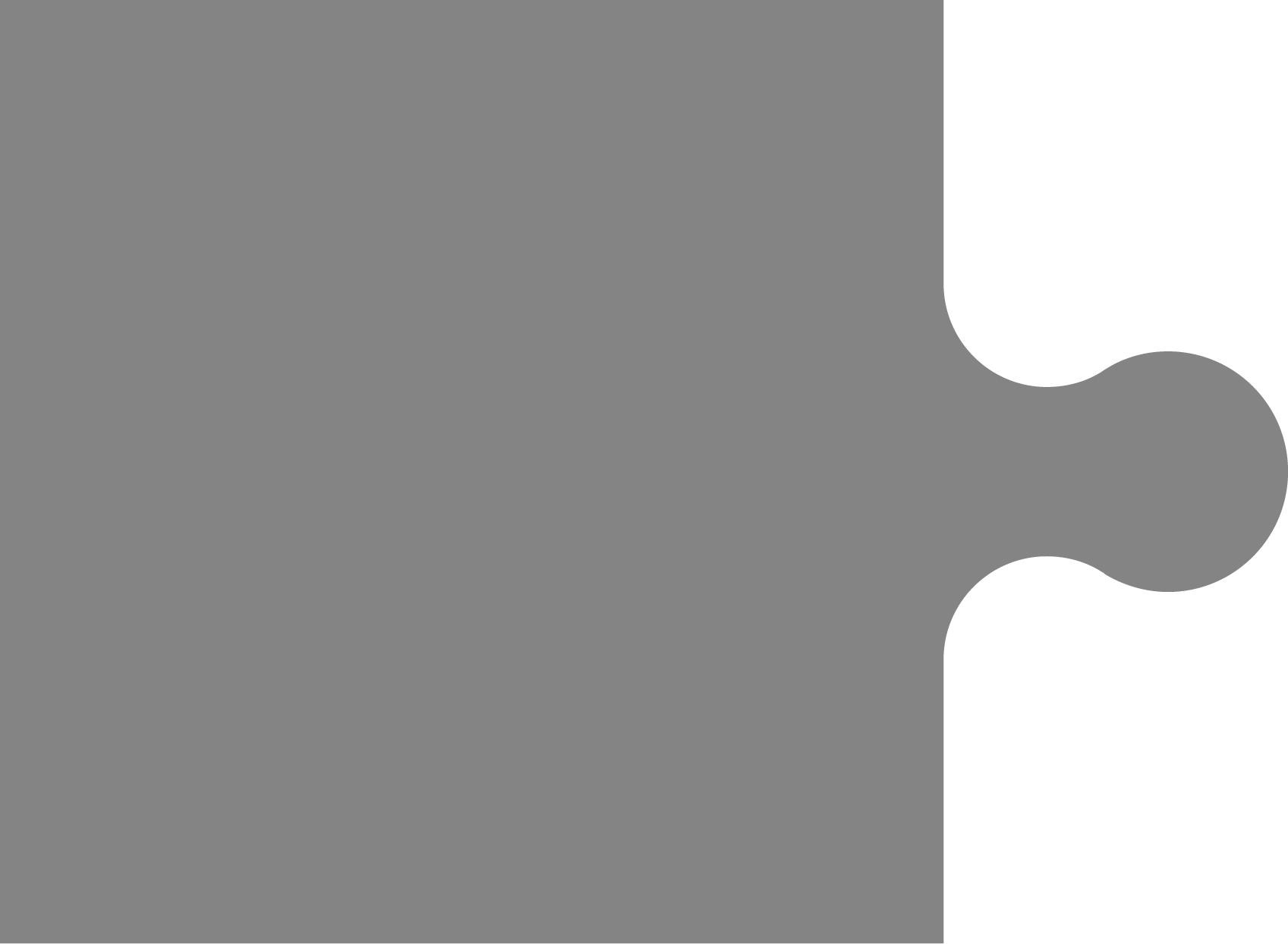 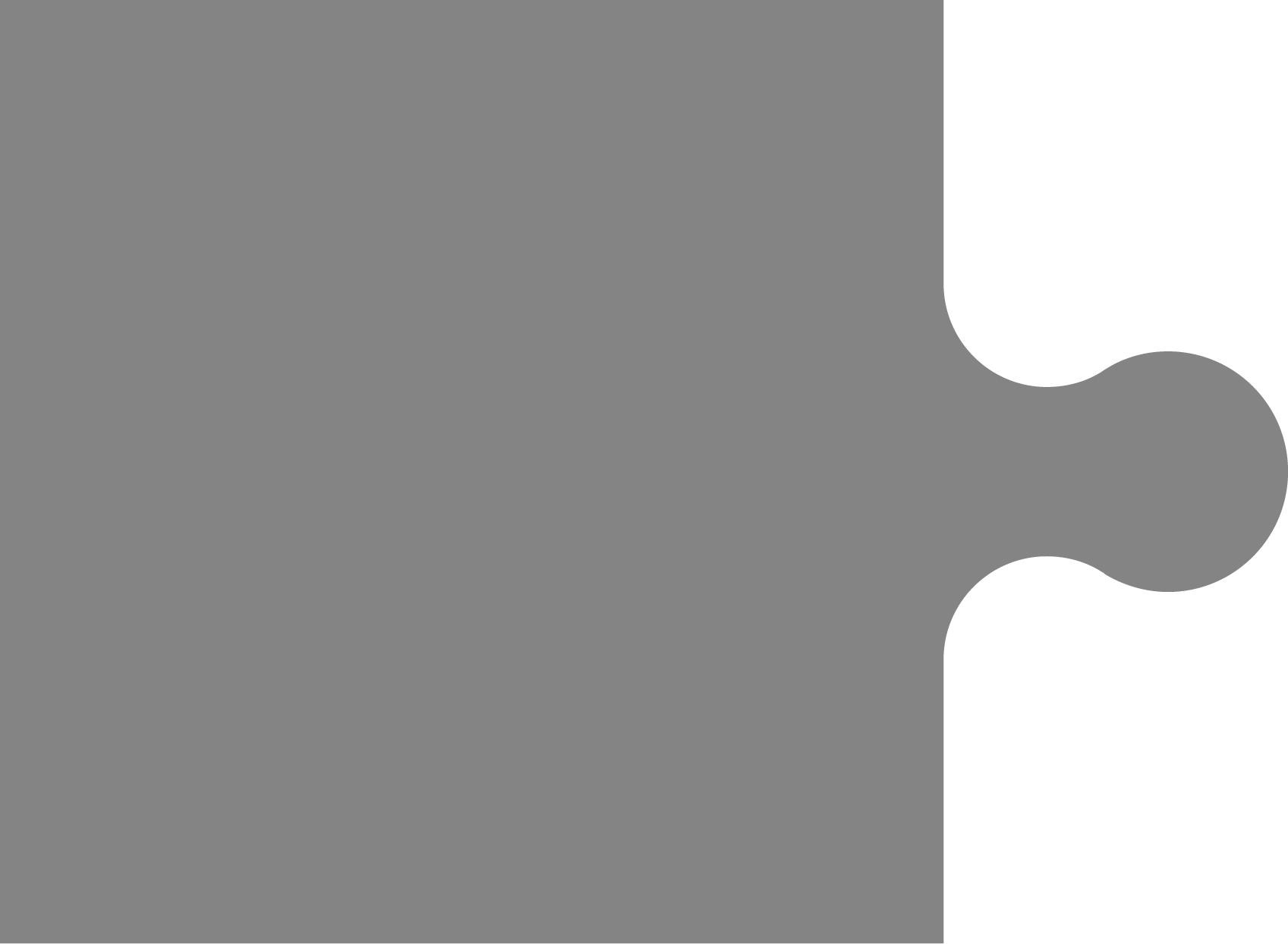 An on-line personality questionnaire- (circa 20 mins to complete)
Set up and complete your HLM 360 Feedback – (circa 1 hour to set up and 1 hour for feedback). 
Please note, if you have completed your HLM 360 feedback within the last 6 months you do not need to repeat the process.
Pre-Assessment  – What you need to do
The Project Team will invite nominees to undertake the ADDS assessment and development process.  This has three activities you are required to undertake before you can attend the assessment and development centre:
Attend the full day Assessment and Development Centre (ADC) on 
27th February 2023